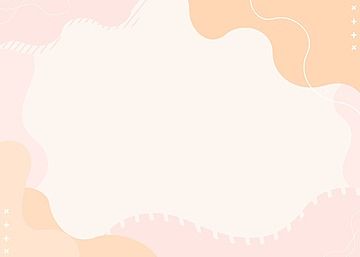 UỶ BAN NHÂN DÂN QUẬN LONG BIÊN
TRƯỜNG MẦM NON HOA TRẠNG NGUYÊN
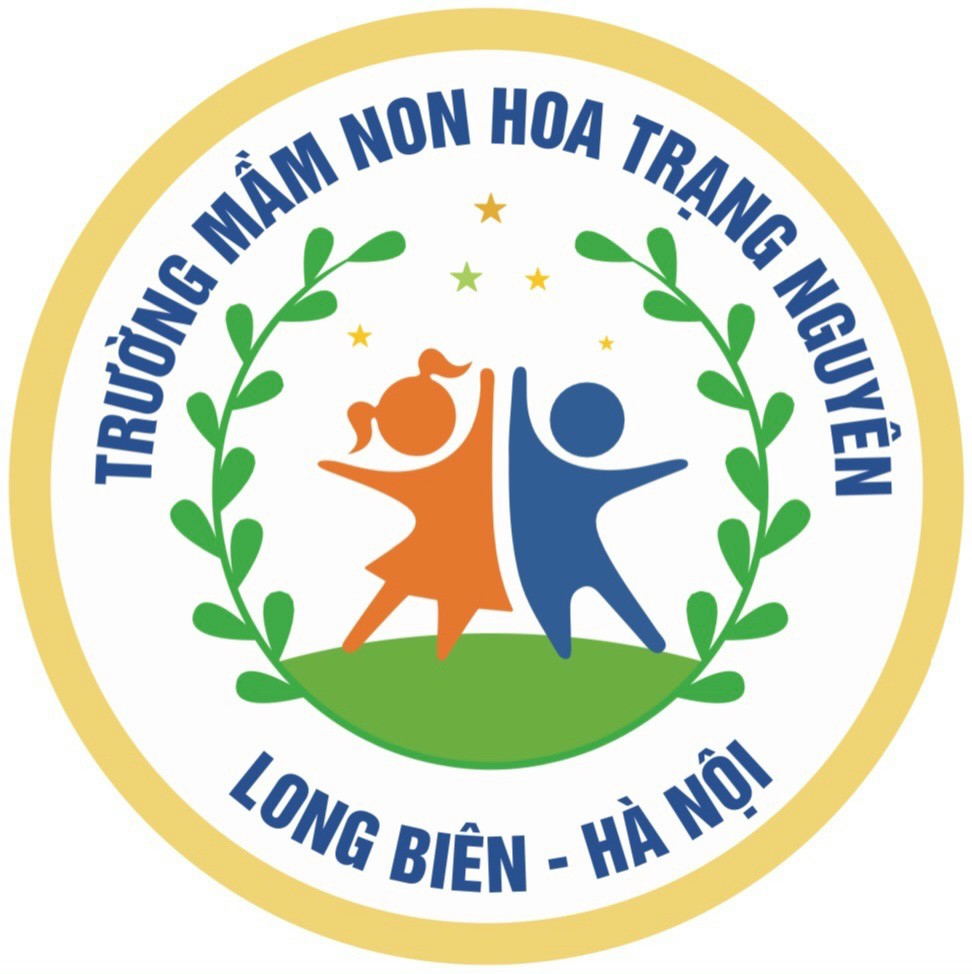 Biểu diễn văn nghệ chào mừng 
ngày 20-10

		Đối tượng: Mẫu giáo lớn		Giáo viên : Trần Thị Thúy
LĨNH VỰC PHÁT TRIỂN THẨM MỸ
HOẠT ĐỘNG ÂM NHẠC
Nhảy :
 Nhà mình rất vui
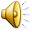 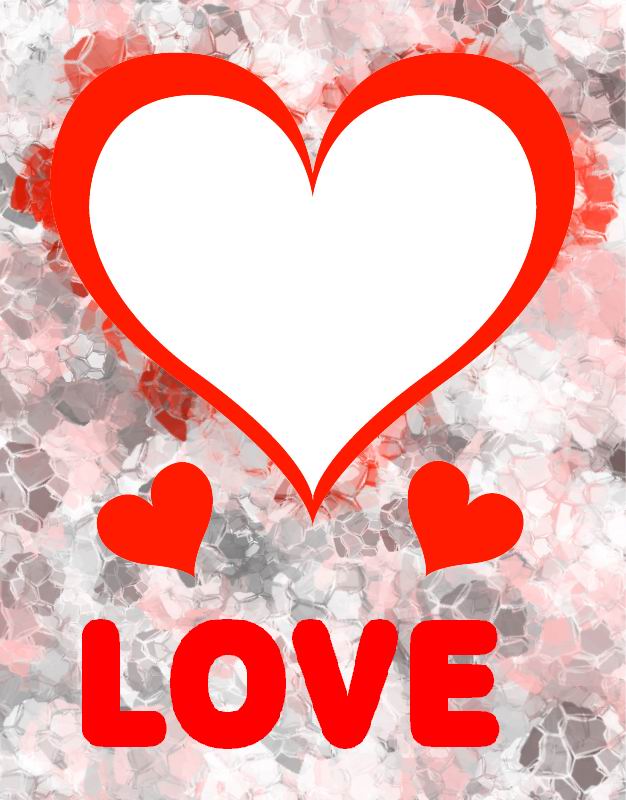 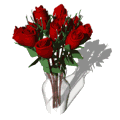 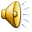 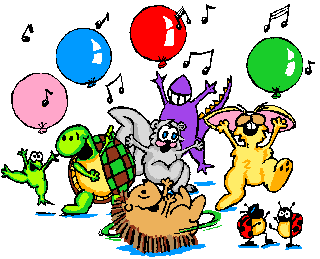 Trò chơi: Tai ai tinh
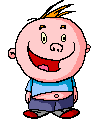 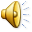 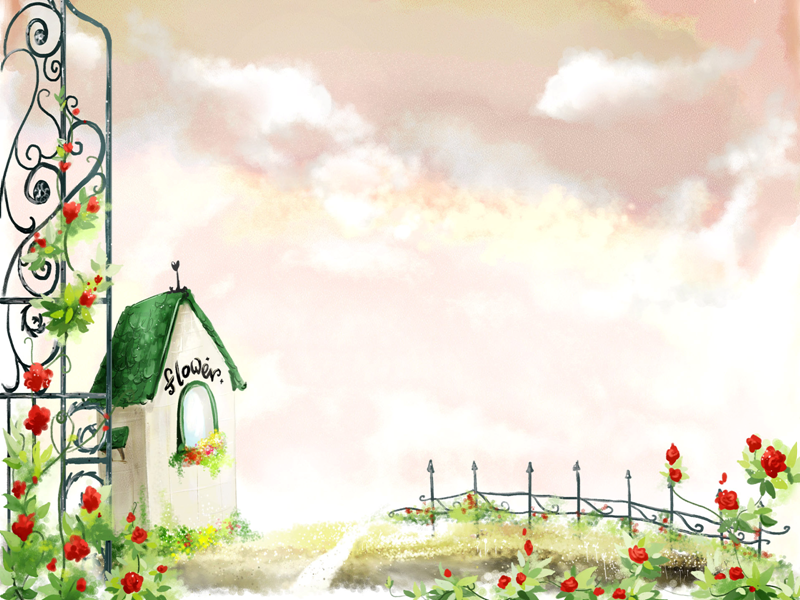 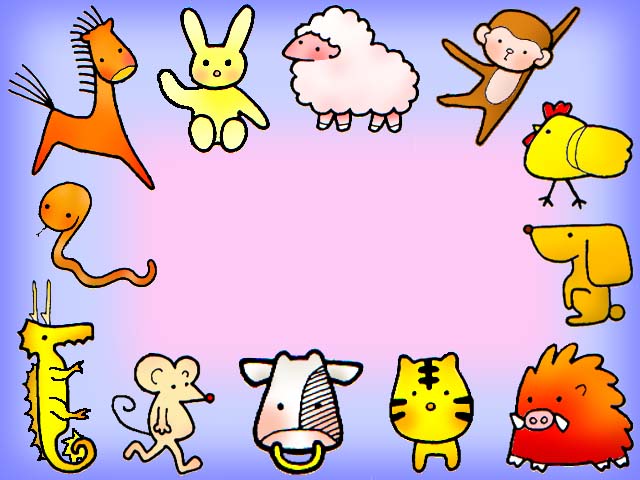 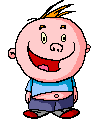 Trò chơi
 Những chiếc bút vui nhộn
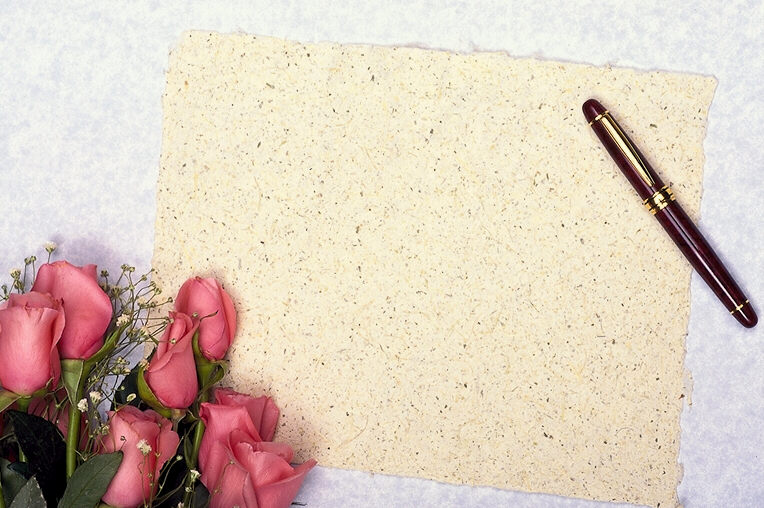 Chúc các cô
 luôn luôn 
mạnh khỏe,
 xinh đẹp và 
hạnh phúc